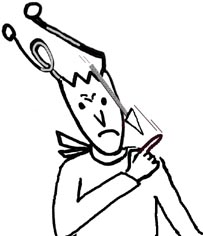 Le robinet est bouché. Alors il n’arrête pas de râler et de ronchonner : «».
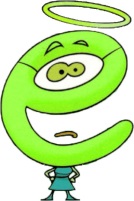 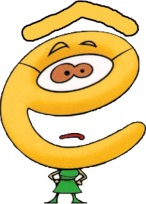 è  E  è  E
Il arrive parfois que Madame é porte son anneau à l’envers ou un chapeau pointu. Même si elle se croit belle, elle a l’air bêêêête…
LER
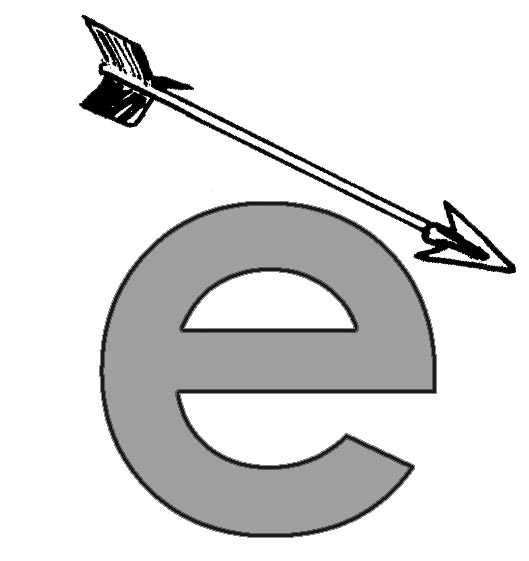 la flèche
la flèche
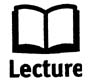 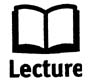 très – la neige – les rennes – mon père – ma mère – le sel - derrière – treize – seize – vert – Elsa - Abdelbour
Je dois lire et savoir écrire les mots outils:
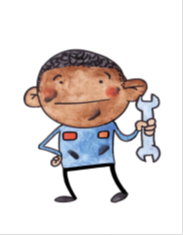 il est/elle est – j’ai – il y avait – du lait – mes/tes/ses
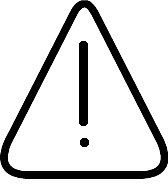 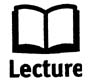 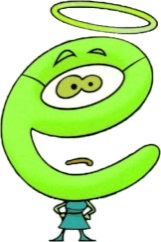 ENTRAINEMENT LECTURE AVEC LE SON è
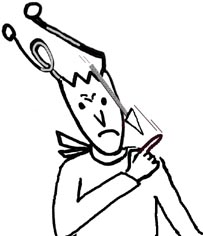 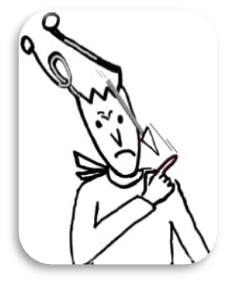 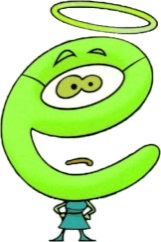 ENTRAINEMENT LECTURE AVEC LE SON è
   è    ê   ai   ei  et
le volet
le bonnet
le poulet
le robinet
le sifflet